Региональный Операционный План ПЕПФАР (РОП) 2023Уровень финансирования  на 2024 финансовый год15 марта 2023
Обновленная Стратегия ПЕПФАР
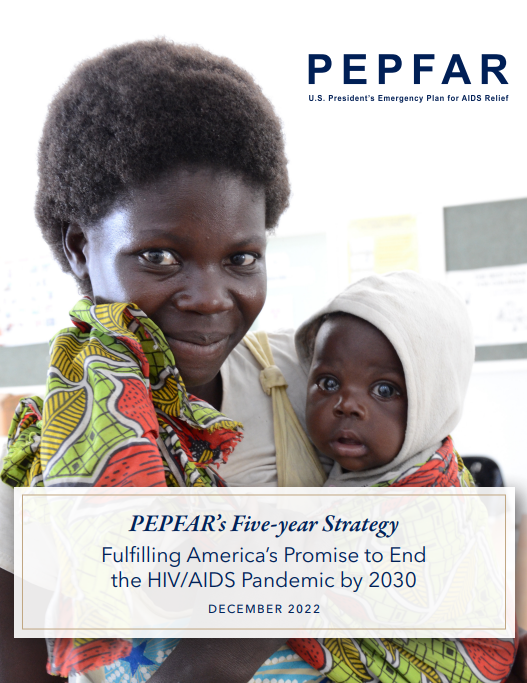 Что изменилось?
1.Выпуск обновленной пятилетней стратегии PEPFAR: Выполнить обещание положить конец эпидемии ВИЧ до 2030 
2. Подходы ПЕПФАР 5x3
3. Руководство по РОП и техническим направлениям (выпущено 13 февраля)
4. Запуск двухлетних страновых планов,и такая же возможность для региональных  программ со следующего года.
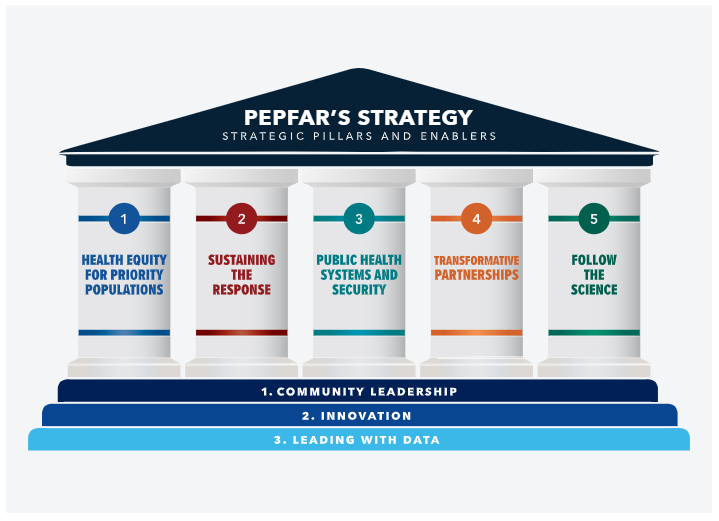 [Speaker Notes: Равные иедицинские услуги для КГН]
График РОП23
15 февраля: выпуск письма с уровнем финансирования на РОП23
2 марта:  обсуждение с председателями регионального офиса SGAC

 27 – 29 марта: Региональная встреча по совместному планированию (Бангкок, Тайланд) 
 31 марта – 14 апреля: страновое планирование и работа над инструментами

~14 апреля: предварительная подача инструментов
 17-21 апреля: страновые команды подают презентацию по стратегии 
 24-28 апреля: Встреча с заинтересованными сторонами (виртуальный формат) и финализация стратегии  

~ 5 мая: подача финальной версии инструментов 

Неделя с 22 мая:  Завершающая встреча по одобрению плана РОП23 (виртуальный формат)
Что ожидается от встречи по совместному планированию в Бангкоке
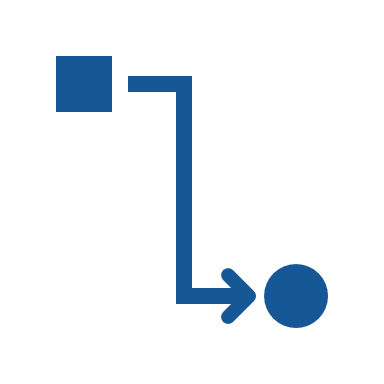 Национальные планы правительства и стратегия ПЕПФАР в процессе согласования
Предоставлена полная возможность внести вклад в планирование лидерам гражданского общества и заинтересованным сторонам
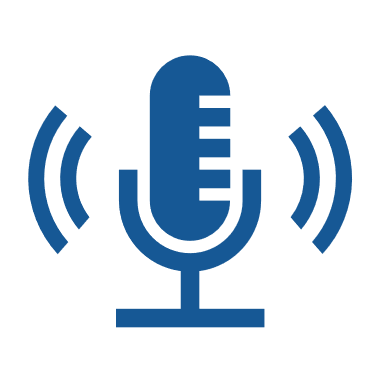 Обсуждения и результаты будут задокументированы, и полностью отражены в финальной версии РОП23
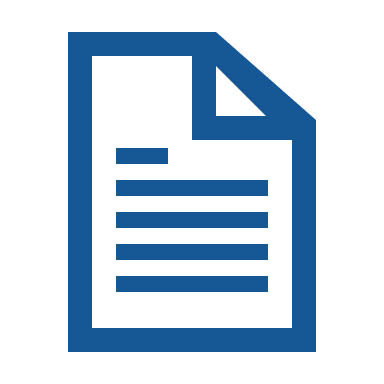 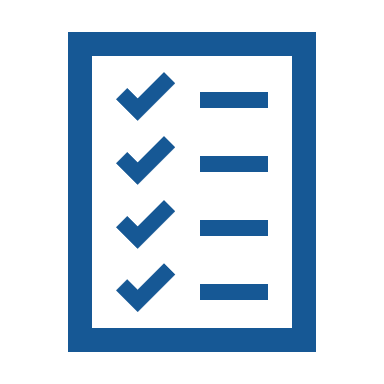 По окончании встречи участники  будут иметь на руках план по разработке РОП до конца периода планирования
Как подготовиться ко встрече по 
совместному планированию в Бангкоке
Предварительно просмотрите:
Будьте готовы к обсуждению:
Пятилетнюю стратегии PEPFAR(PEPFAR 5-Year Strategy) 
Руководство по РОП и техническим направлениям (COP Guidance and Technical Considerations)
Государственные партнеры и другие заинтересованные стороны проведут анализ согласованности подходов 5Х3 и по пробелам программы и необходимости ее изменений
Программных изменений в соответствии с подходами 5Х3
Финасирование, особенно медицинских товаров, и сдвиги в ответственности
Предлагаемое влияние и цели на высоком уровне  
Компромиссы и эффективность  
Планы по устойчивости ответа на эпидемию, и как USG может помочь 
План по завершению всех элементов до конца периода планирования РОП23
Основные приоритеты программы ПЕПФАР в Республике Казахстан
Видение по РОП23
Цель: 
Достижение к 2030 году эпидемиологического контроля, т.е. 95-95-95 во всех группах населения (особое внимание уделяется группам высокого риска) путем приоритизации стратегических сдвигов PEPFAR и оптимизации существующих успехов программы.
Задачи:
Статусно-нейтральный подход
Масштабное  расширение ДКП
Инновационный поиск случаев ВИЧ и новый алгоритм тестирования
Поддержание высокого качества предоставления услуг посредством 
Улучшения качества на уровне сайта с помощью детального   управления сайтом (GSM)
Активного ведения случая ВИЧ (S4H, равных навигаторов)
Мер по борьбе со стигмой и дискриминацией (на уровне сообществ, учреждений и поставщиковт медицинских услуг)Переход TLD (TBD)

c. Акцент на локализации и устойчивости для  организаций сообществ
Улучшение охвата услугами, но... рост заболеваемости ВИЧ
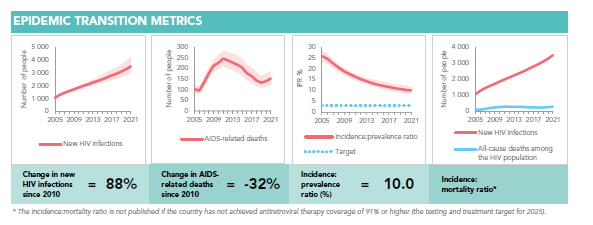 ~95% национальной программы по ВИЧ финансируется из бюджета страны 
Положительный прогресс на пути к 95-95-95.
Рост заболеваемости и смертности от ВИЧ.
Эпидемия (распространенность) растет и среди МСМ.
[Speaker Notes: Ambassador Nkengasong]
Improved HIV Clinical Cascades (program estimates):
 PEPFAR sites + National
National
PEPFAR SNUs
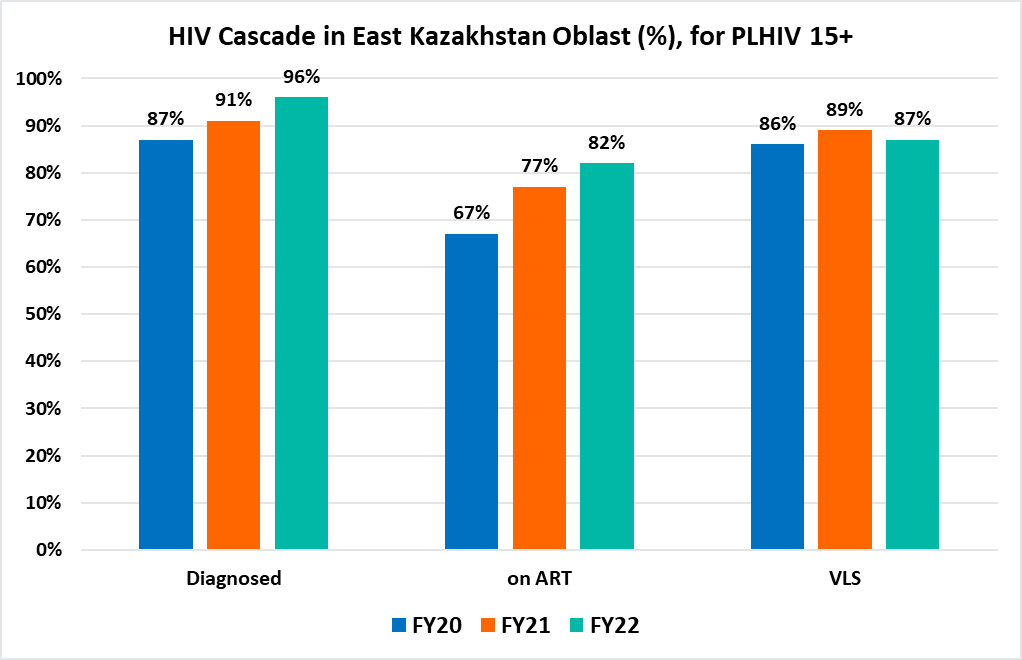 95% 			95%		95%
  FY20:			84%			71%	    	78%
  FY21:			79%			77%		86%
  FY22: 			87%			81%		85%
  Jan. 2023  		89%			83%		93%
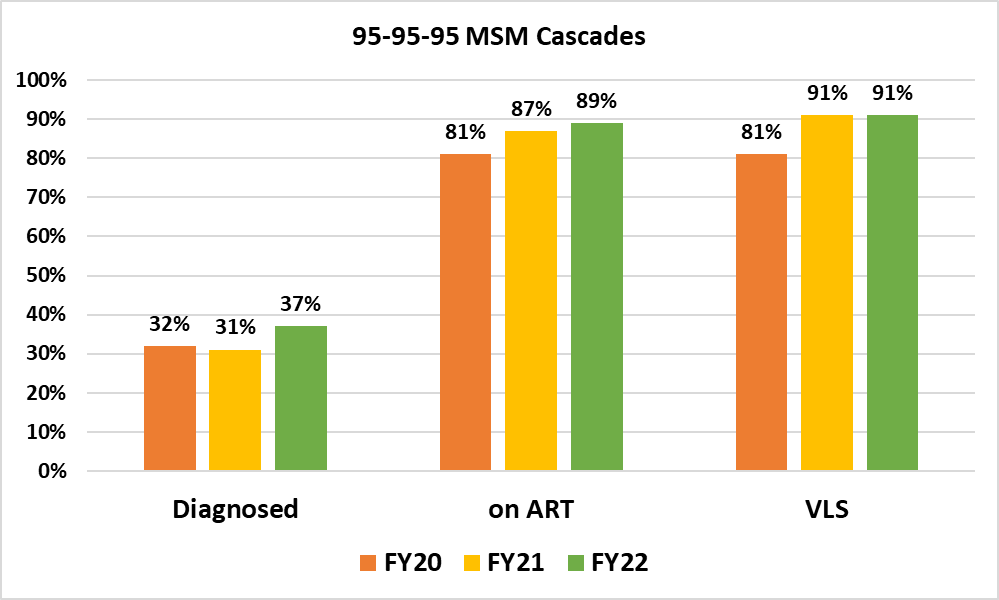 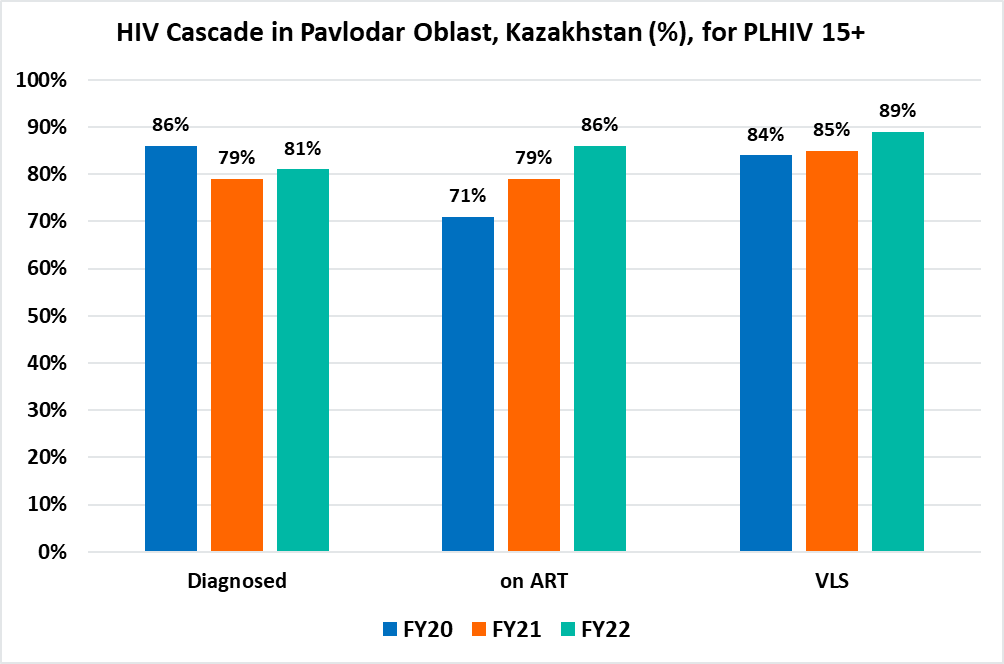 Выявление случаев среди МСМ остается на низком уровне из-за закрытости группы.

Улучшение  национальных каскадов и каскадов сайтов ПЕПФАР в выявлении случаев ВИЧ, охвате АРТ и VLS.
Улучшение клинических каскадов было достигнуто, несмотря на гражданские беспорядки (январь 2022 года), которые привели к задержке поставки АРВ препаратов.
Тестирование на ВИЧ – это ключевой путь к получению услуг
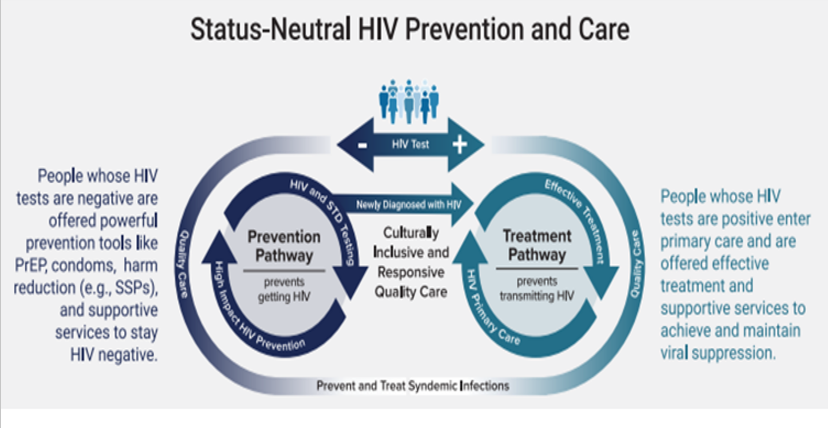 Стратегические направления  2 и 3 - профилактика
Под руководством КНЦДИЗ
Разработка плана расширения ДКП для увеличения охвата КГП доконтактной профилактикой (ДКП)
Повышение осведомленности сообщества и стимулирование спроса на ДКП
Профилактика
Согласование и координация доступа к ДКП с ГФ, ВОЗ и ЮНЭЙДС
Стратегические направления  2 и 3 – профилактика: Достигнут прогресс, но многое еще предстоит сделать
Национальные данные по ДКП
ДКП в Павлодарской области
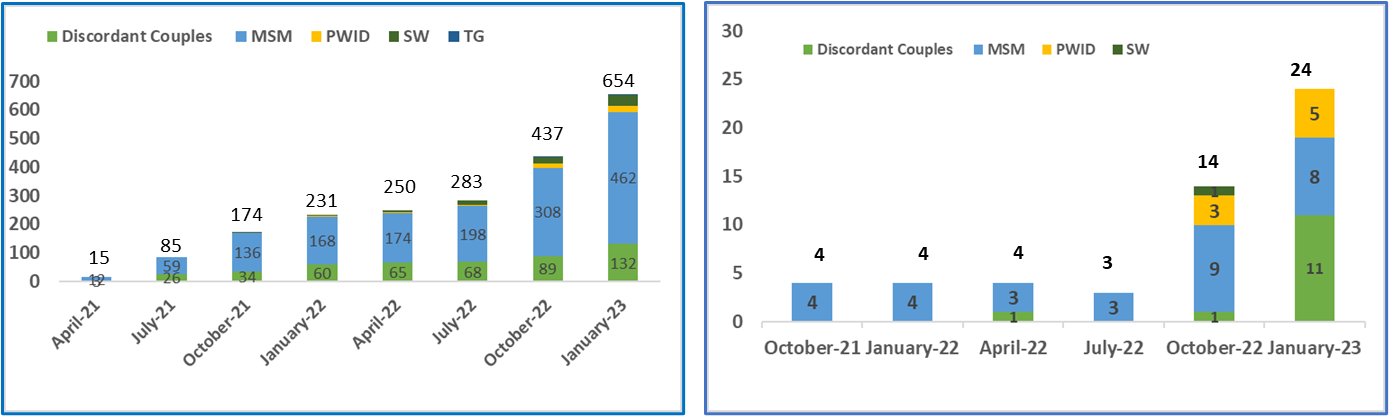 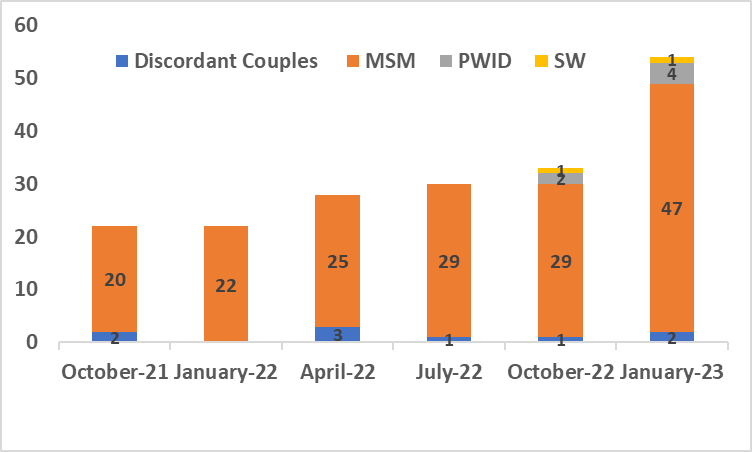 Хороший прогресс по ДКП в стране – 903 клиента (февраль 2023 г) 
Низкий охват ДКП в сайтах ПЕПФАР
КНЦДИЗ планирует охватить ДКП 8 000 клиентов в 2024 г.
В 24 финансовом году: ПЕПФАР будет работать с КНЦДИЗ над планом расширения ДКП
Фокус на расширение ДКП в сайтах ПЕПФАР
ДКП в ВКО
[Speaker Notes: Переделвть]
Стратегические направления 1 и 3 - ДКП: 
Предоставление ДКП на уровне сообщества
Проект стал возможным благодаря плодотворному сотрудничеству с Обл. Центром СПИД
Необходима маркетинговая кампания для формирования спроса среди целевой аудитории (ЦА) на национальном уровне
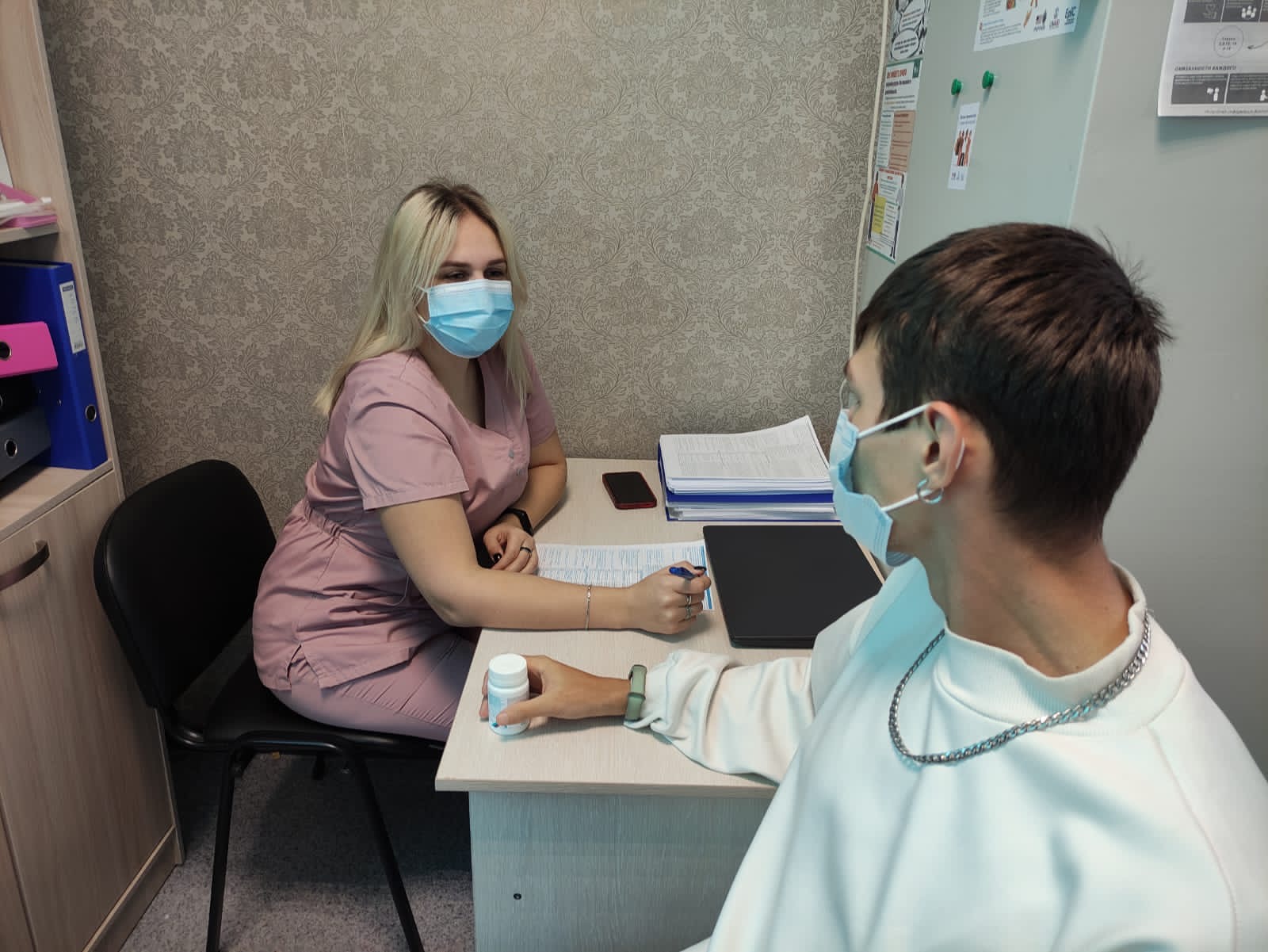 Всё ещё остаются серьезные барьеры: 
Медицинские: долгая процедура для начала 
Институциональные: раб. дни и часы
Политические: клинич. руководства должны быть адаптированы Обл. Центрами СПИД
[Speaker Notes: Переделвть]
Стратегическое направление 1 - Обновленная информация о выявлении случаев заболевания
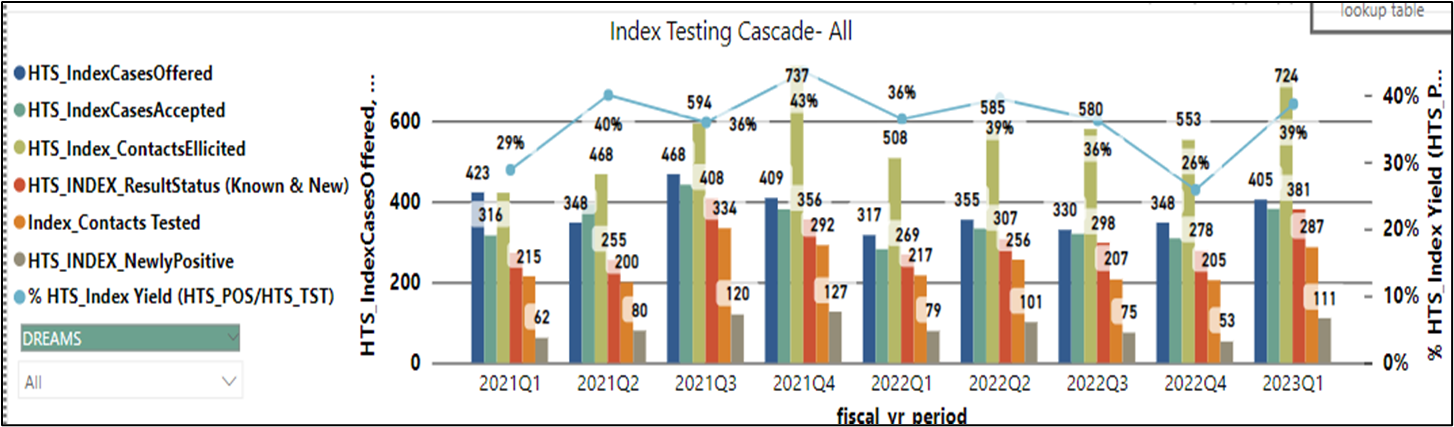 PSNUs*
Тестирование на ВИЧ в настоящее время ограничено только методом индексного тестирования, за исключением МСМ.
Число выявленных ВИЧ-инфицированных удвоилось в FY23Q1 по сравнению с FY22Q4.   

В ФГ24, PEPFAR планирует:
Увеличение самотестирования как в учреждениях, так и в сообществах
Продолжение расширения существующих и инновационных методов: индексное тестирование  на ВИЧ, самотестирование,  SNS, EPOA среди МСМ.
Поддержку НПО сообщества МСМ.
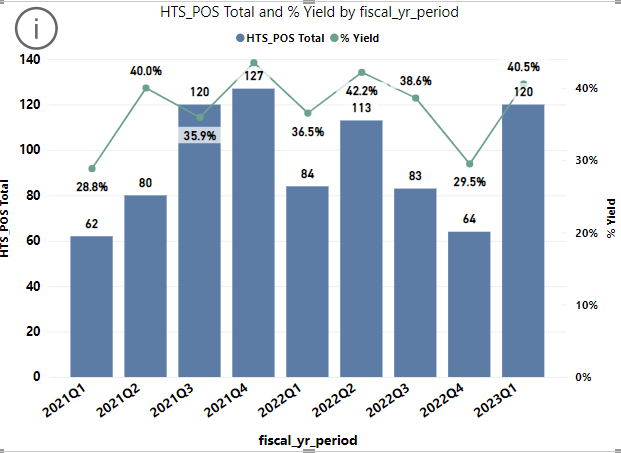 Расширение масштабов самотестирования повышает спрос и помогает выявить ВИЧ - больше кейсов сообщества
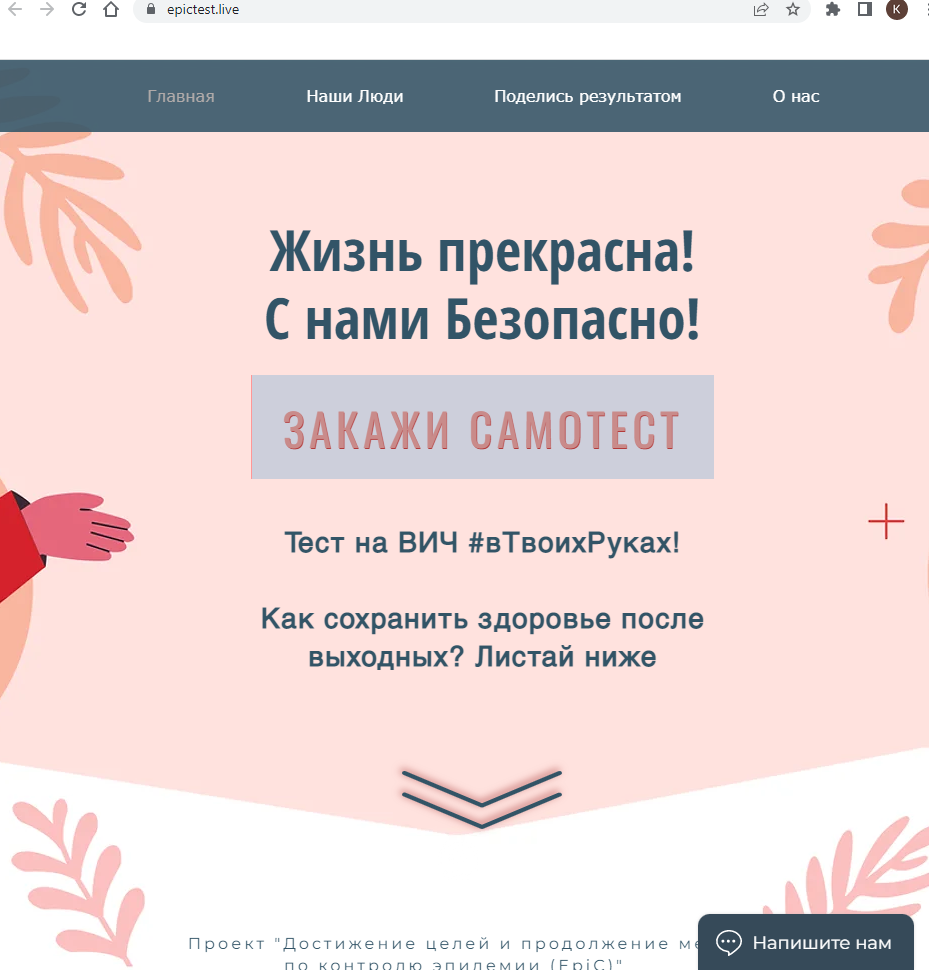 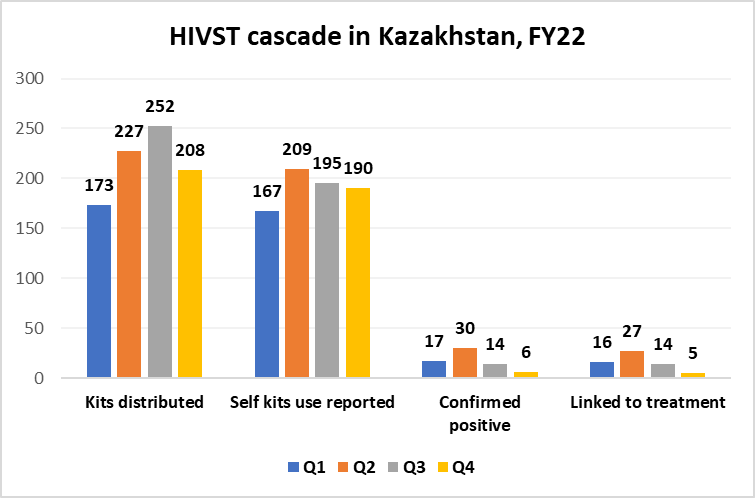 Online platform for ordering HIVST
УСЛУГИ САМОТЕСТИРОВАНИЯ (СТ) КОМАНДАМИ СООБЩЕСТВ​:
8.8% выявляемость в ФГ22 
14.9% выявляемость в ФГ23Q1
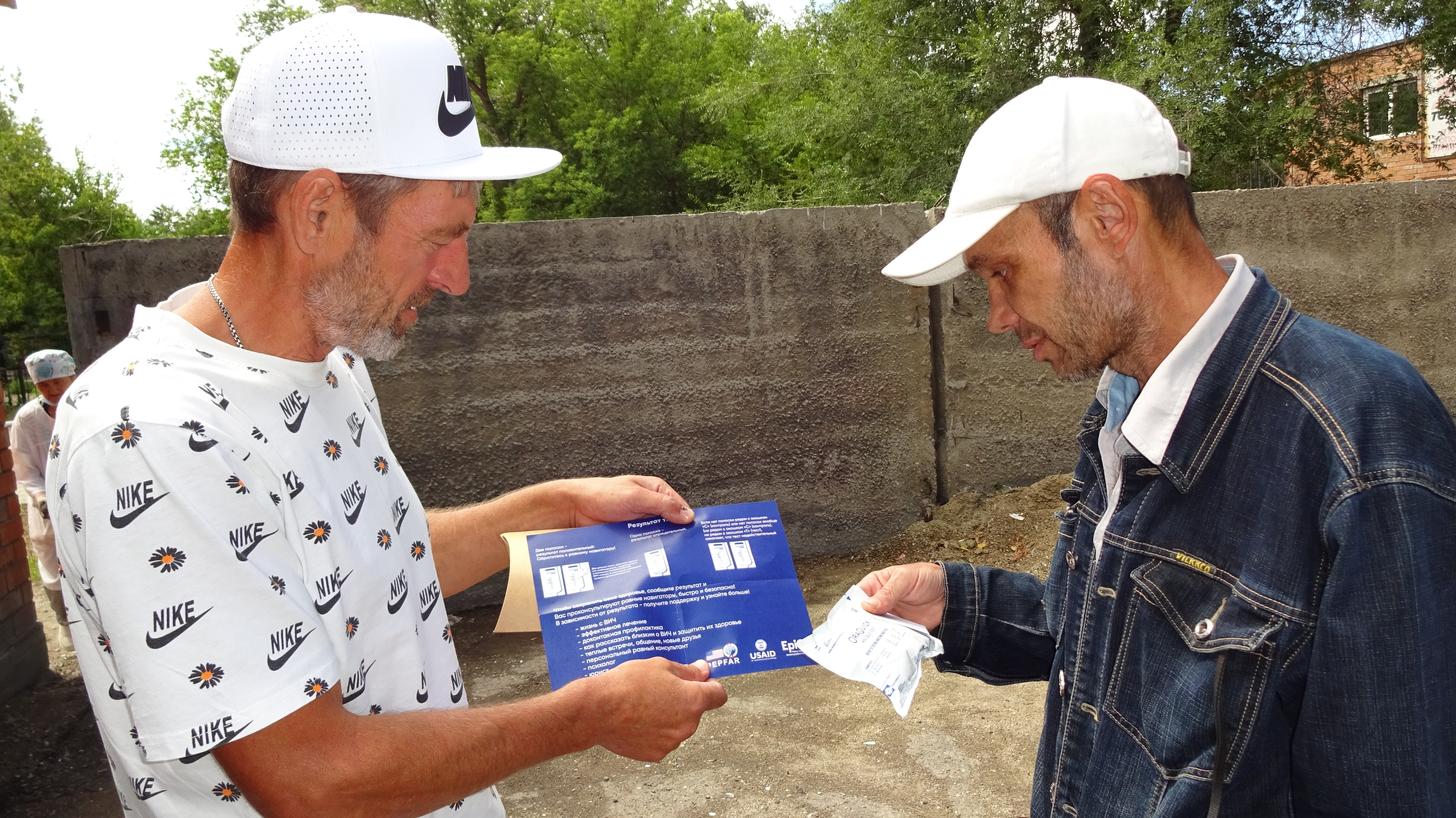 34%
из всех новых выявлений на уровне сообществ - через самотестирование
ФГ 22:
38%
ФГ 23Q1:
Планы на ФГ23-24: дальнейшее расширение СТ через сообщества, интеграция и расширение выдачи наборов для СТ через мед.учреждения: Index-тестирование, статусно-нейтр.подход
[Speaker Notes: Khorlan]
Связь
Для ВИЧ-отрицательных клиентов: получение услуг профилактики
Для вновь выявленных пациентов:
Качественная консультация
Дружественное эпидемиологическое расследование
Обязательное направление в НПО
Немедленная связь с сотрудниками по  поддержке
Связь
Для пациентов, прервавших
лечение (ИИТ):
Регулярный выпуск списка ITT
Последующие действия с ITT (звонки, визиты на дом,  S4H и равные навигаторы)
16
Значительные улучшения скорости постановки на учет
 на национальном уровне
Значительное уменьшение времени постановки на учет (2017-’22). 
Раннее начало (<7 дней) остается ниже оптимального, но >90% клиентов начали лечение в течение 30 дней после постановки диагноза(83% - в  течение 14 дней).
Необходимо учитывать меры по 'возвращению к лечению'  для тех, кому был поставлен диагноз  в  предыдущие годы.
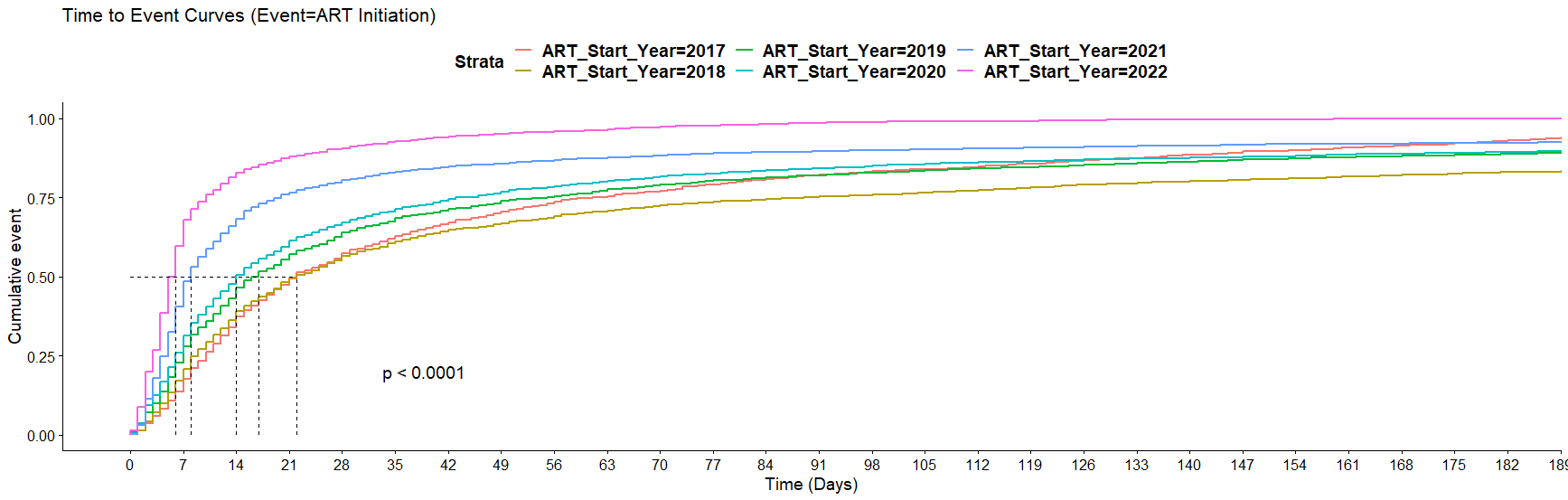 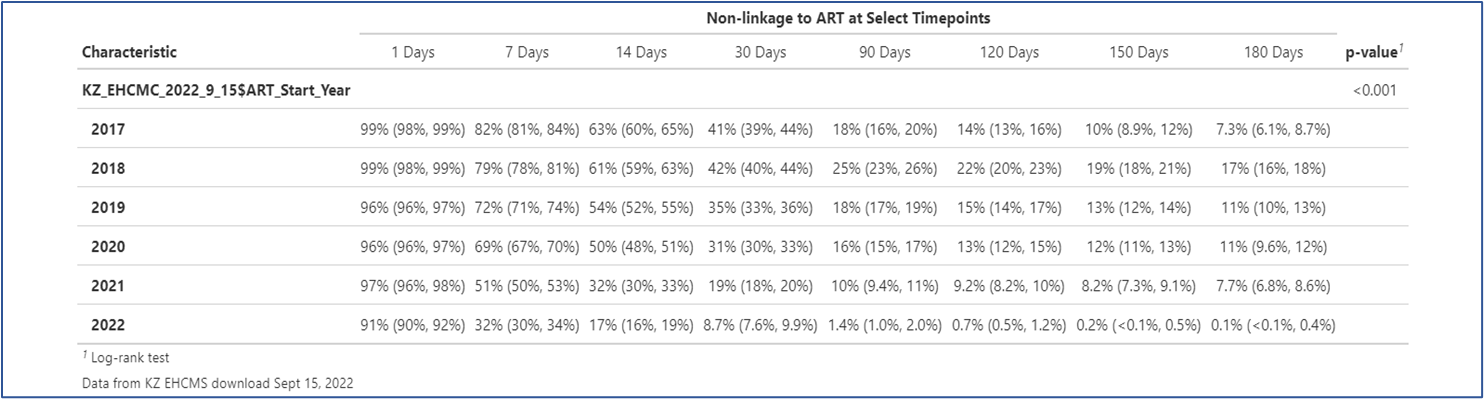 Связь (поставка или возвращение на АРТ)  является ключом к успеху программы
Linkage to ART in PEPFAR-supported facilities
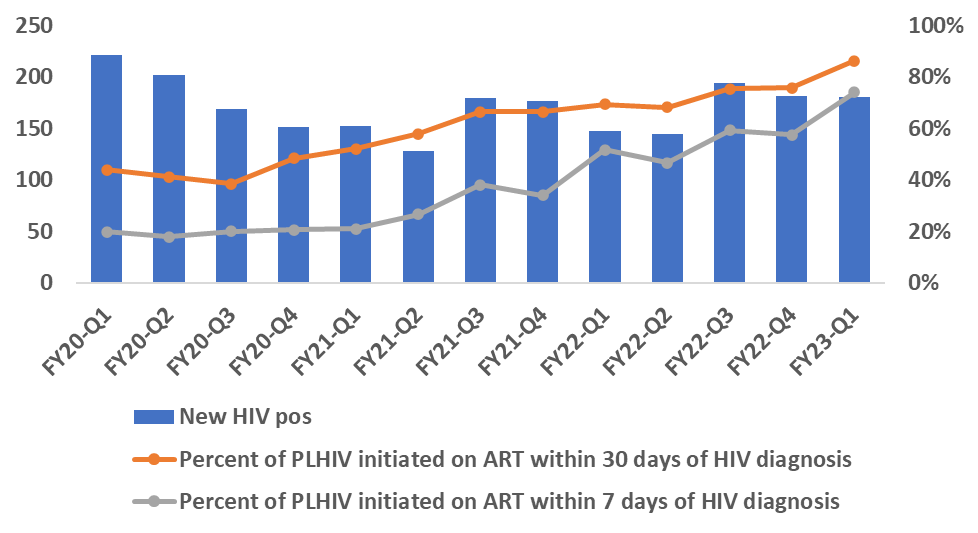 ВИЧ-инфекция имеет большое значение в регионах, поддерживаемых PEPFAR
3 124 новых ВИЧ-положительных с CD4:
10-19%пациенты имели CD4 <= 200 клеток  на исходном уровне
Высокая смертность:
20% пациентов с низким уровнем CD4  умерли в течение первых 12 месяцев на АРТ по  сравнению с 5% среди тех, у кого CD4 >200.
Ответные меры
Поддержка при поздних стадиях ВИЧ-  инфекции (AHD):
Активное сопровождение
Мониторинг и поддержка  приверженности лечению.
Фокусный клинический мониторинг (ТБ,  ВСВИ, криптококковый менингит)
Стратегические направления 1 и 5 — Лечение
Переход на TLD
Детальное управление сайтами (GSM) с патронажными мед сестрами (S4H) и равными   навигаторами. СОП для GSM.
Лечение
Эпиднадзор за лекарственной устойчивостью ВИЧ
Больше ЛЖВ на АРТ, переход на TLD в 2024 г
TX_CURR in Pavlodar Oblast
TX_CURR in East Kazakhstan Oblast
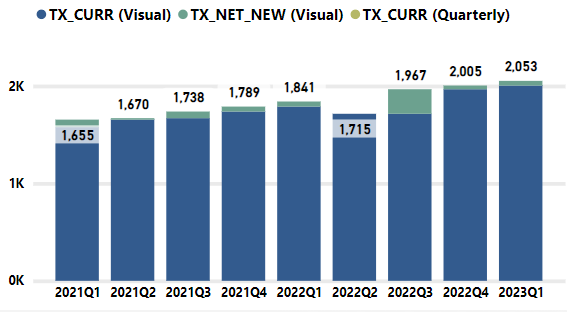 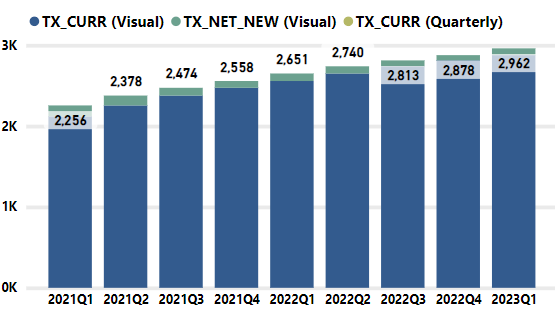 Multi-Months Dispensation in PSNUs
TX_NET_NEW: +132 (FY22Q4–FY23Q1).
Низкий IIT в 1 квартале  ФГ2023: 0,4%
Возврат на лечение  > прервавших лечение
3-5 ММД: 59%; 1-3 ММД: 41%
46% (11 789 из 25 898  15+ЛЖВ) получают схемы лечения,  содержащие DTG.
Планы по утверждению TLD находятся на окончательном рассмотрении. 
Целевые показатели TLD: 2024: 5 000 ->2025: 7 000->2026: все клиенты
~Стоимость лечения - $384/в год/пациент
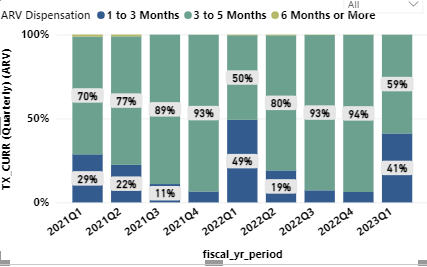 Стратегическое направление 5 – Детальный менеджмент сайтов (1)
KНЦДИЗ продолжает ежемесячные встречи по детальному менеджменту сайта (GSM) в сочетании с совместными посещениями , а также последующими работами с проблемными сайтами.

Все 5 сайтов PEPFAR участвуют вместе с сообществами CBO и партнерами для решения проблем. КНЦДИЗ проводит детальный менеджмент сайтов на регулярной основе онлайн, а также посредством совместных визитов на сайты ПЕПФАР.  

В РОП 23 планируется начать постепенное расширение GSM по всей стране в сотрудничестве с Глобальным фондом.
Стратегическое направление 5 – Детальный менеджмент сайтов (2)
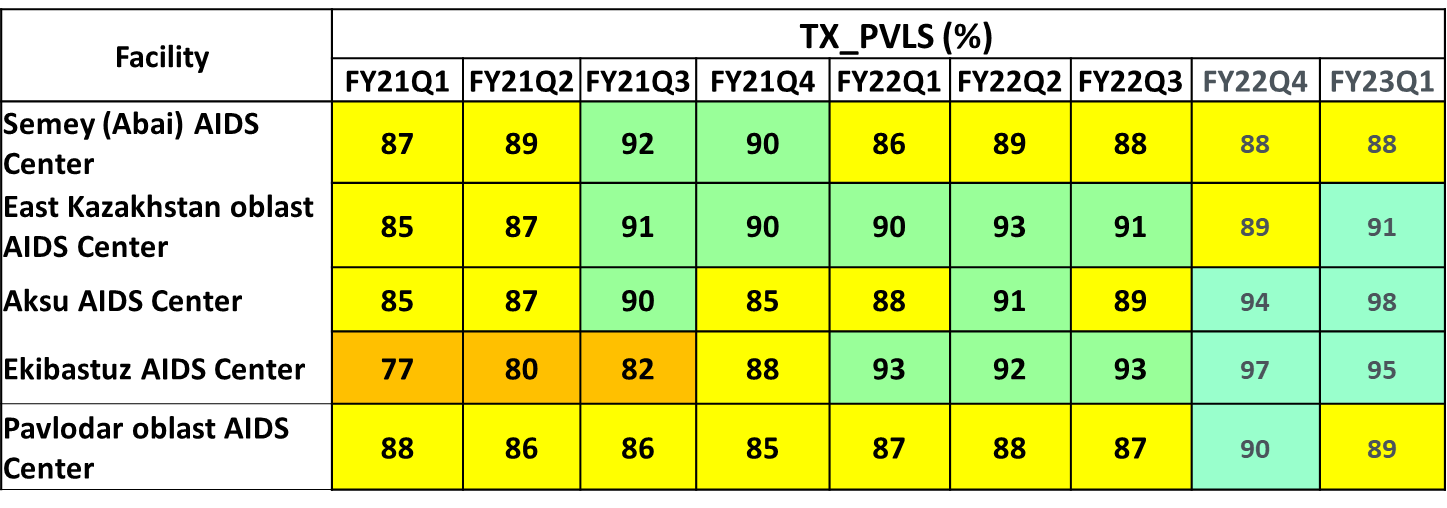 Экибастузский центр СПИД продемонстрировал стойкое улучшение показателей вирусной супрессии (Q1FY23=95%); и Аксу (98%).  
На заседании GSM в октябре 2022 года был поднят вопрос о том, что Восточный Казахстан и Семей не достигают 90% в вирусной супрессии.​
Клинический специалист ICAP провел физический просмотр карт всех пациентов без вирусной супрессии и выявил, что около 30% пациентов имели хорошую приверженность лечению.
Нужен надзор за лекарственной устойчивостью. Проведено обучение.
Стратегическое направление 5 – Детальный менеджмент сайтов (3)
Восточно-Казахстанский центр СПИД работал над "связкой", используя инструменты обучения:​
Тема: задержка в получении теста на ВИЧ.
Проблема: местные учреждения ожидают результаты от КНЦДИЗ. Увеличение возврата результатов на 2-4 дня.
Решение: Начали загружать результаты из ЭС. 
Экономия времени – 2-3 дня.

Тема: Задержка в начале АРТ. 
Проблема: Барьером для раннего начала АРТ является то, что АРВ-препараты может назначать только врач; ЛЖВ трудно добираться из отдаленных районов в областной центр СПИД на прием к врачу. 
Решение: ПЕПФАР начал поддерживать программу телемедицины, чтобы врачи могли раньше назначать АРВ-препараты.
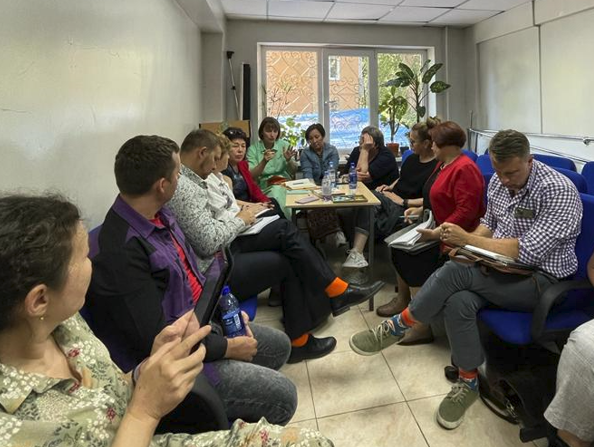 Обсуждение IITв Восточном Казахстане,Июнь 2022
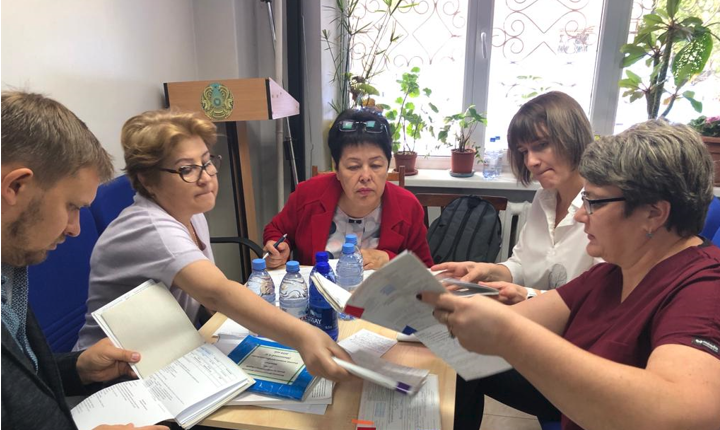 Просмотр карт пациентов в Восточном Казахстане, июнь 2022 г.​
Стратегическое направление 4 - Преобразующее партнерство
Стратегическое/направление  2 - Локализация и устойчивое развитие сообществ
Status Quo: Для удержания результатов реализованных HIV программ  нужны динамичные организации, управляемые сообществами КГ, именно в этом случае приоритезируются интересы и права Клиентов. А для этого необходимо лидерство от органов гос.управления в вопросах распределения финансирования. 
Решение: 
выделение финансирования из госбюджета на проекты в рамках госсоцзаказа:   оказание услуг по профилактике ВИЧ и др. поддерживающих услуг сообществами ЛЖВ для ЛЖВ и КГН- оказание тех.поддержки и адвокационных услуг  
усиление управлеческого и технического потенциала НПО 
создание партнёрской среды для коллаборации НПО с корпоративным сектором для продвижения обозначенной повестки  
Что уже было сделано: 
Информационная работа: важность  госсоцзаказа для профилактики ВИЧ в обозначенных районах; разработана бюджетная заявка ОЦСПИД (ВКО), заявка сдана в облгорздрав (передана в Маслихат)   
Что необходимо сделать: 
Дальнейшая адвокационная работа, поддержка НПО: управленческий потенциал, финграмотность, соц.предпринимательсво
Предлагаемые мероприятия РОП23
Спасибо!